Τίτλος εργασίας
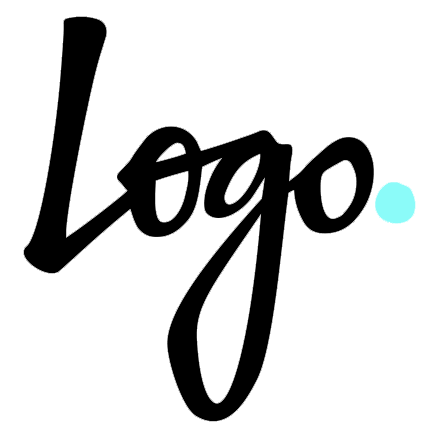 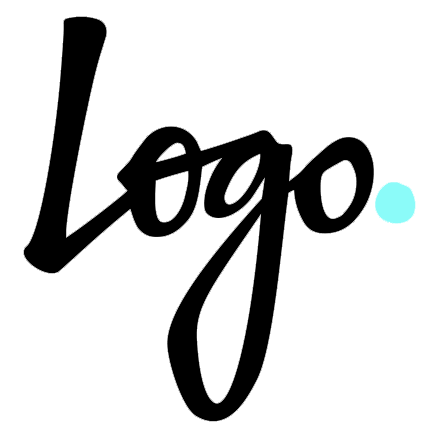 Πρώτος συγγραφέας1, Δεύτερος συγγραφέας2, Τρίτος συγγραφέας1,2

1Σχετιζόμενο Ίδρυμα/Φορέας
2Σχετιζόμενο Ίδρυμα/Φορέας
Εισαγωγή - Σκοπός
Εδώ θα περιγραφεί

το βασικό υπόβαθρο της μελέτης
το ερευνητικό κενό
ο σκοπός της εργασίας
Μέθοδοι
Εδώ θα περιγραφούν σύντομα οι βασικές μεθοδολογικές επιλογές της μελέτης όπως:

Ο σχεδιασμός, το δείγμα, το υλικό, η διαδικασία και η στατιστική ανάλυση αν είναι πρωτογενής μελέτη
Οι βάσεις δεδομένων, οι λέξεις κλειδιά, το screening των ερευνών, τα εργαλεία αξιολόγησης εγκυρότητας και μεροληψίας και την στατιστική ανάλυση αν είναι συστηματική ανασκόπηση/μετα-ανάλυση
Οι βάσεις δεδομένων, οι λέξεις-κλειδιά και ότι άλλο κρίνεται απαραίτητο σε απλές ανασκοπήσεις
Αποτελέσματα
Εδώ θα περιγραφούν τα βασικά αποτελέσματα της εργασίας και μπορούν να παρουσιαστούν

με την μορφή γραπτού κειμένου
ως πίνακες
ως γραφήματα
Συζήτηση - Συμπεράσματα
Εδώ θα αναφερθούν:

Τα βασικά θέματα προς συζήτηση που προκύπτουν (π.χ. σύγκριση αποτελεσμάτων με άλλες παρόμοιες μελέτες, μειονεκτήματα εργασίας, κλινική σημασία, προτάσεις για μελλοντική έρευνα, άλλα σημαντικά θέματα προς συζήτηση)
Τα βασικά συμπεράσματα που προκύπτουν από την εργασία